Affirmative Action in India
Engineering The Allocation of Public Resources
Professor Nick Arnosti
University of Minnesota
0
A Motivating Example
Who should we select?
 
 
SC
SC, W
W
Example: 
One position reserved for a woman
One position reserved for SC
One open position
There are over 2000 cases at the Supreme Court and State High Courts on implementation of the reservations policy!
1
Tamannaben Ashokbhai Desai (2020)
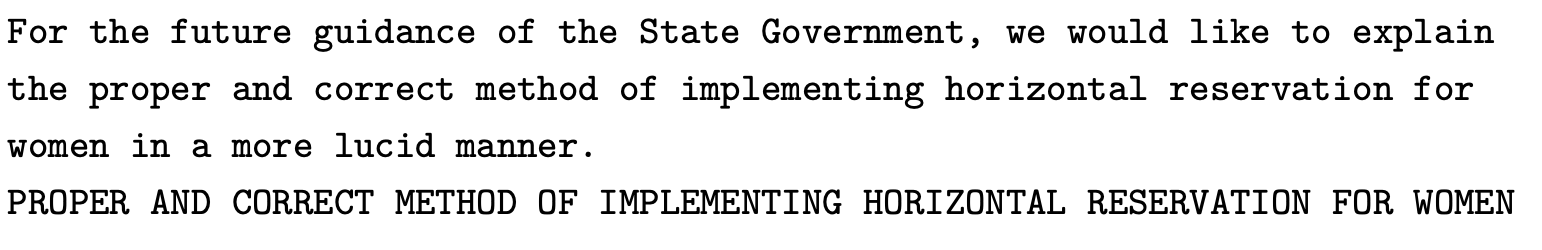 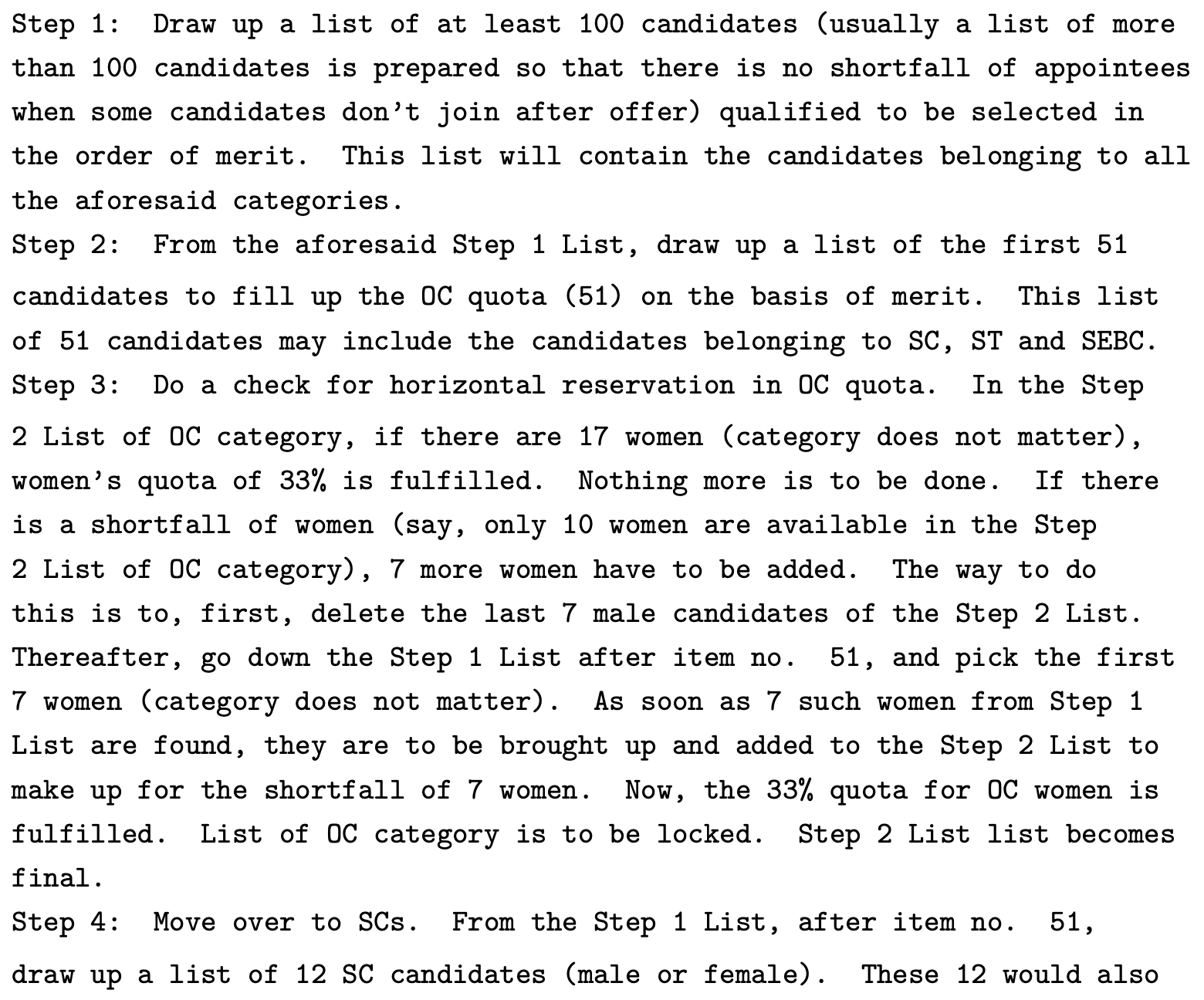 2
Tamannaben Ashokbhai Desai (2020)
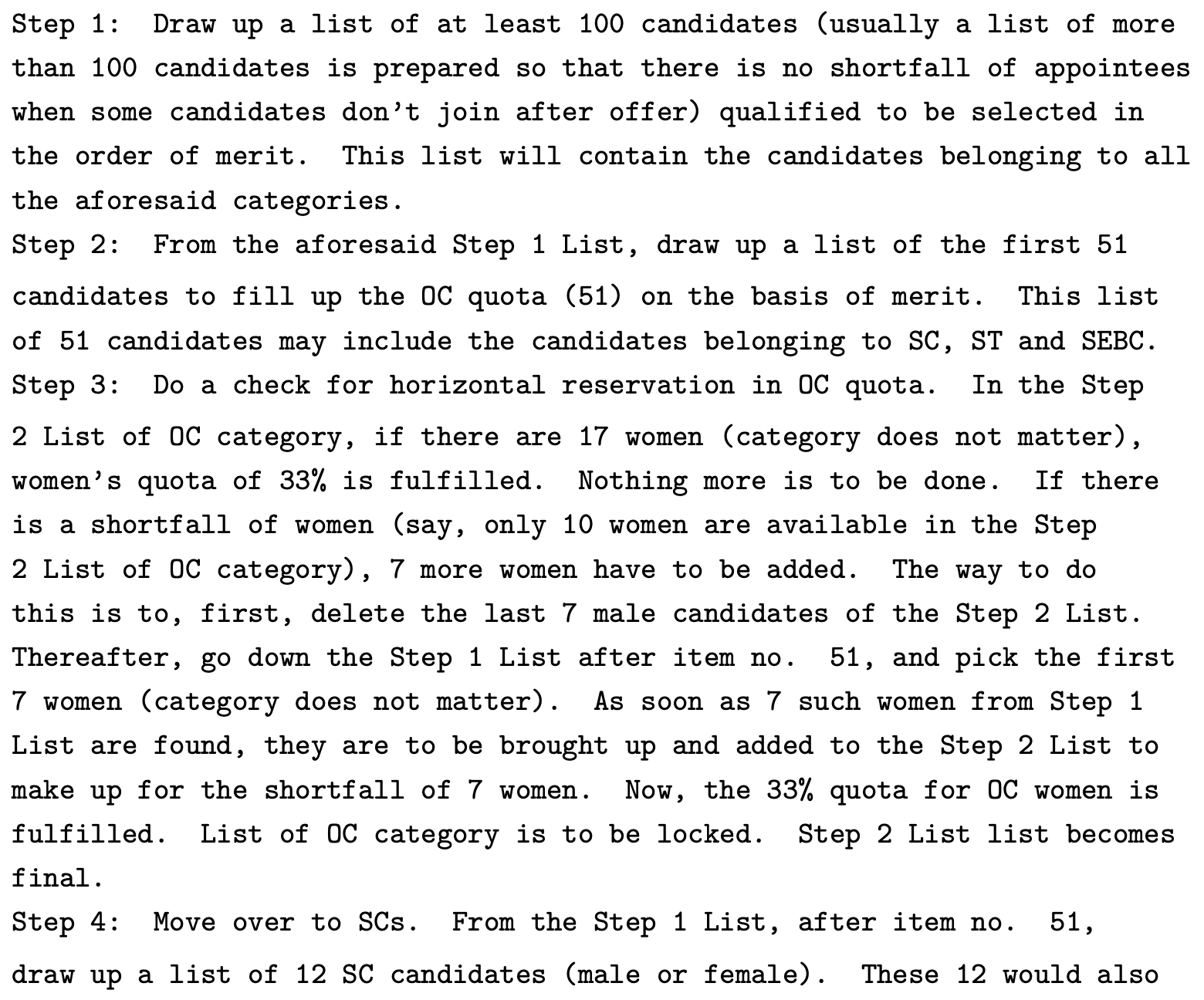 3
Tamannaben Ashokbhai Desai (2020)
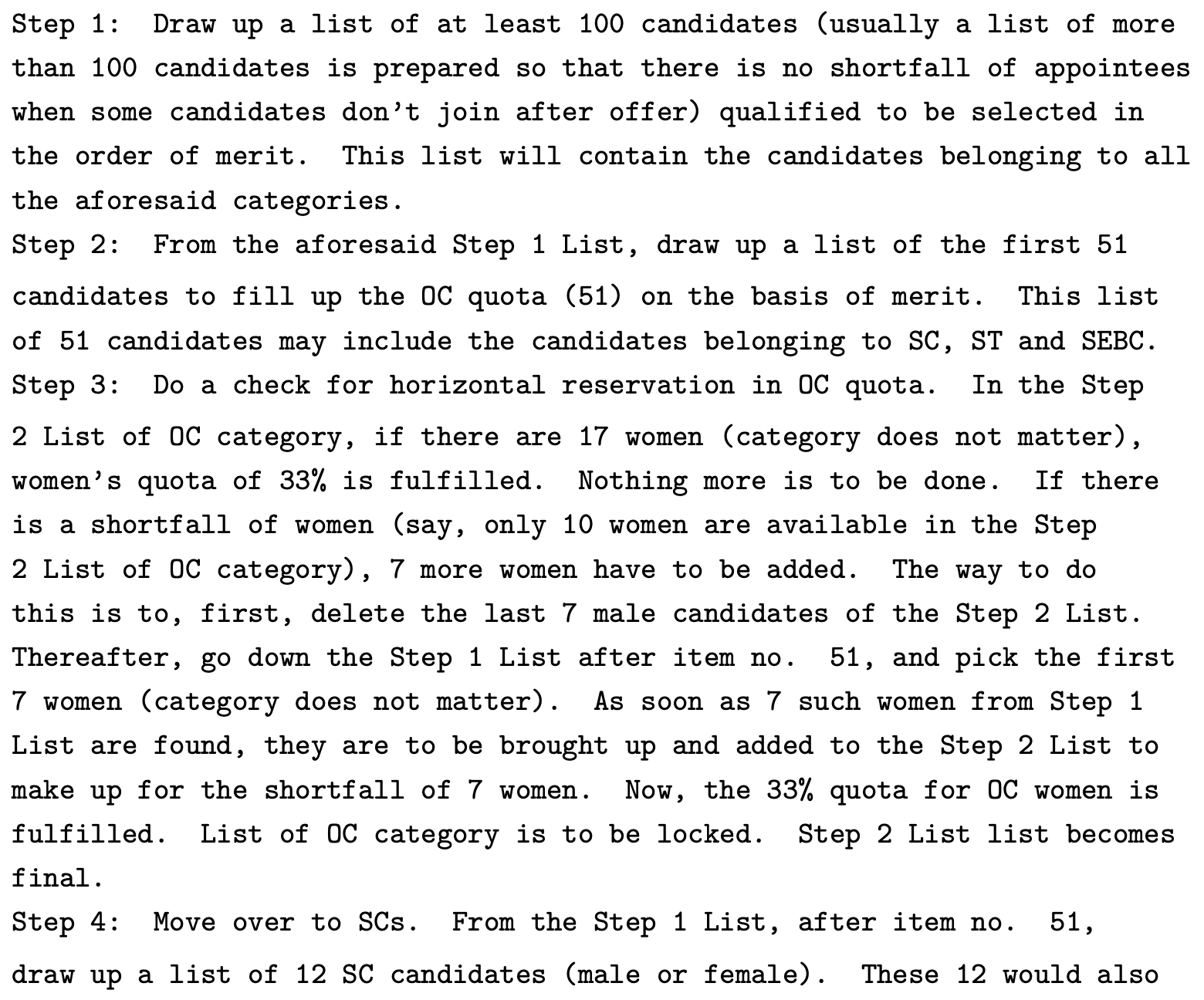 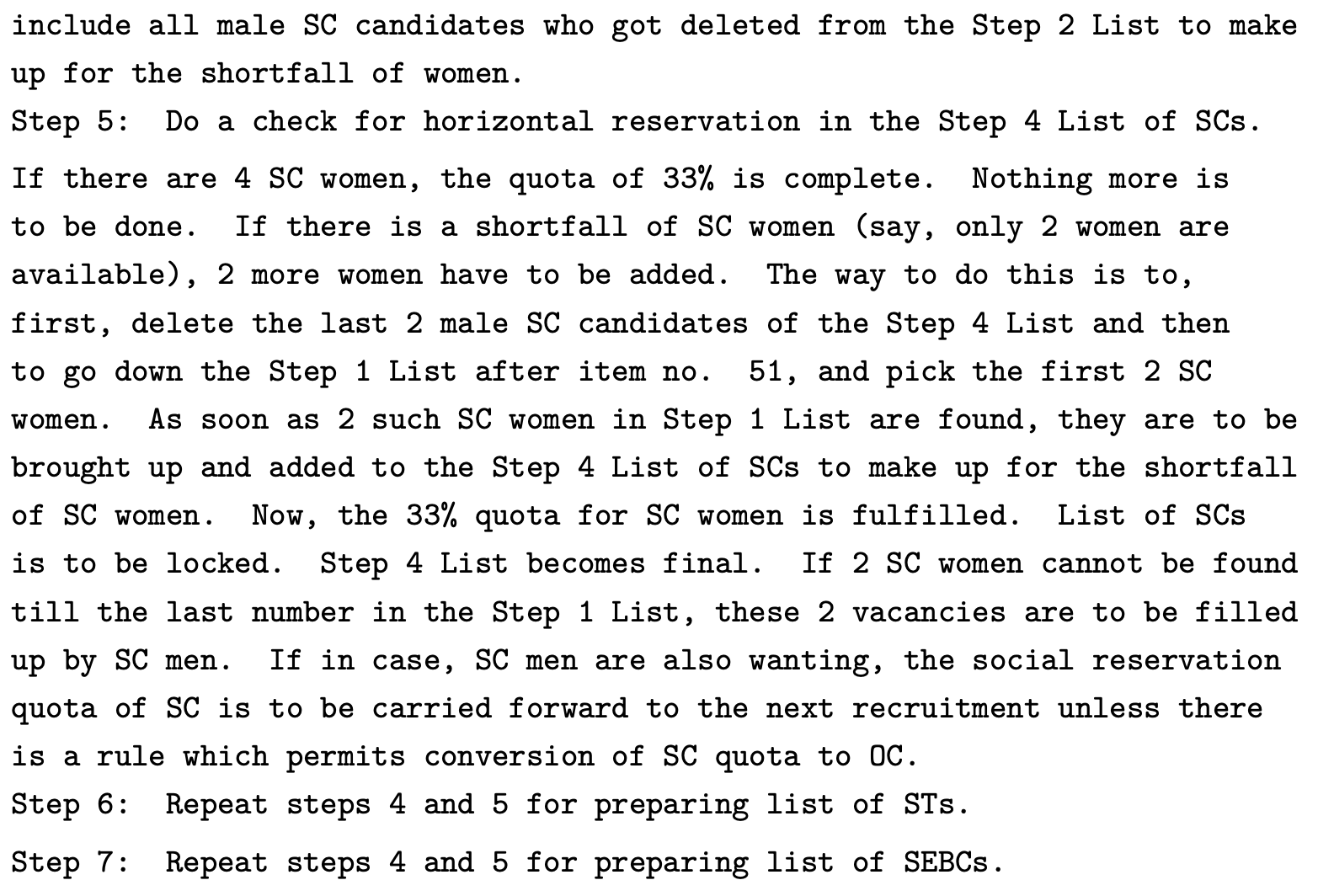 4
Tamannaben Ashokbhai Desai (2020)
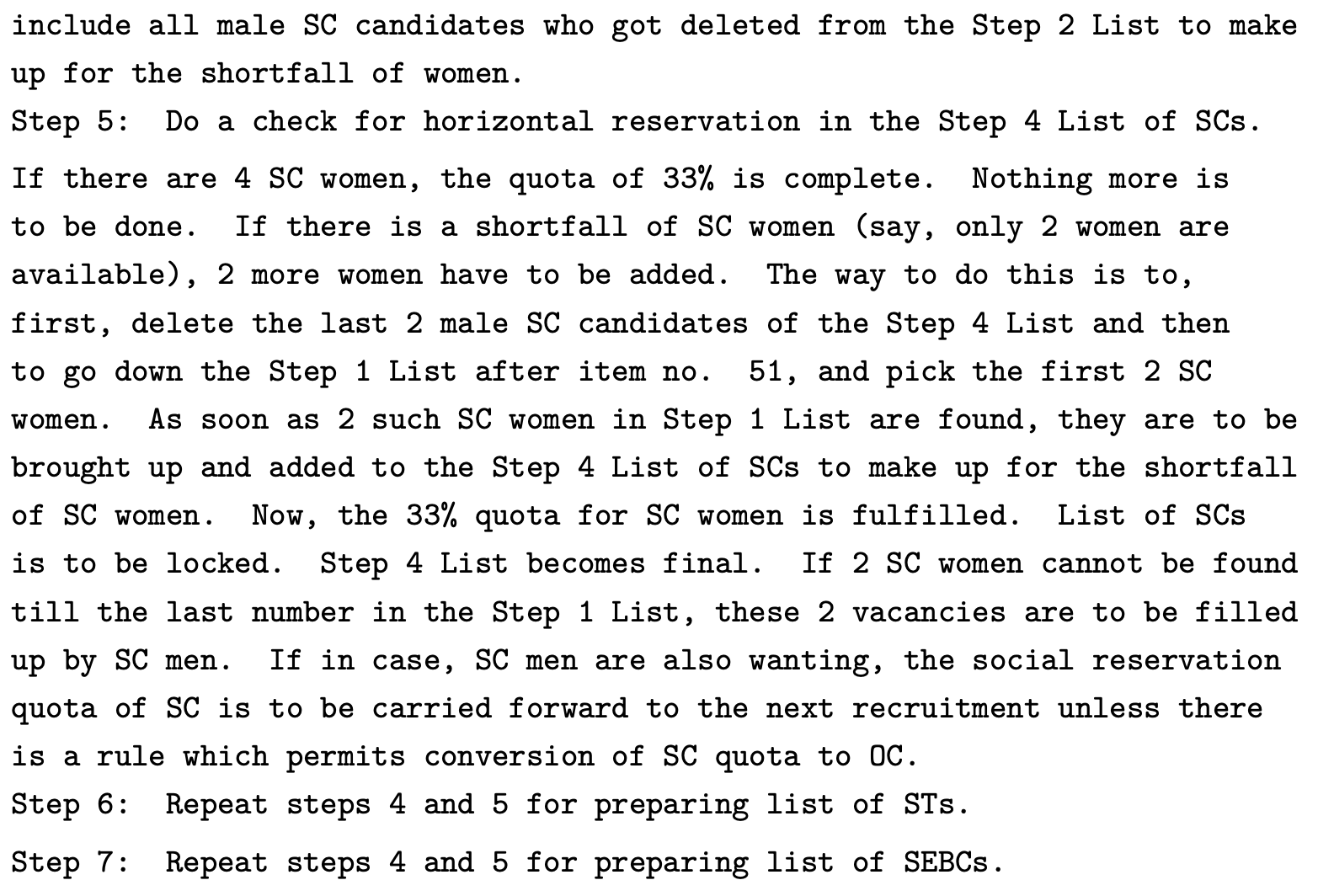 5
Tamannaben Ashokbhai Desai (2020)
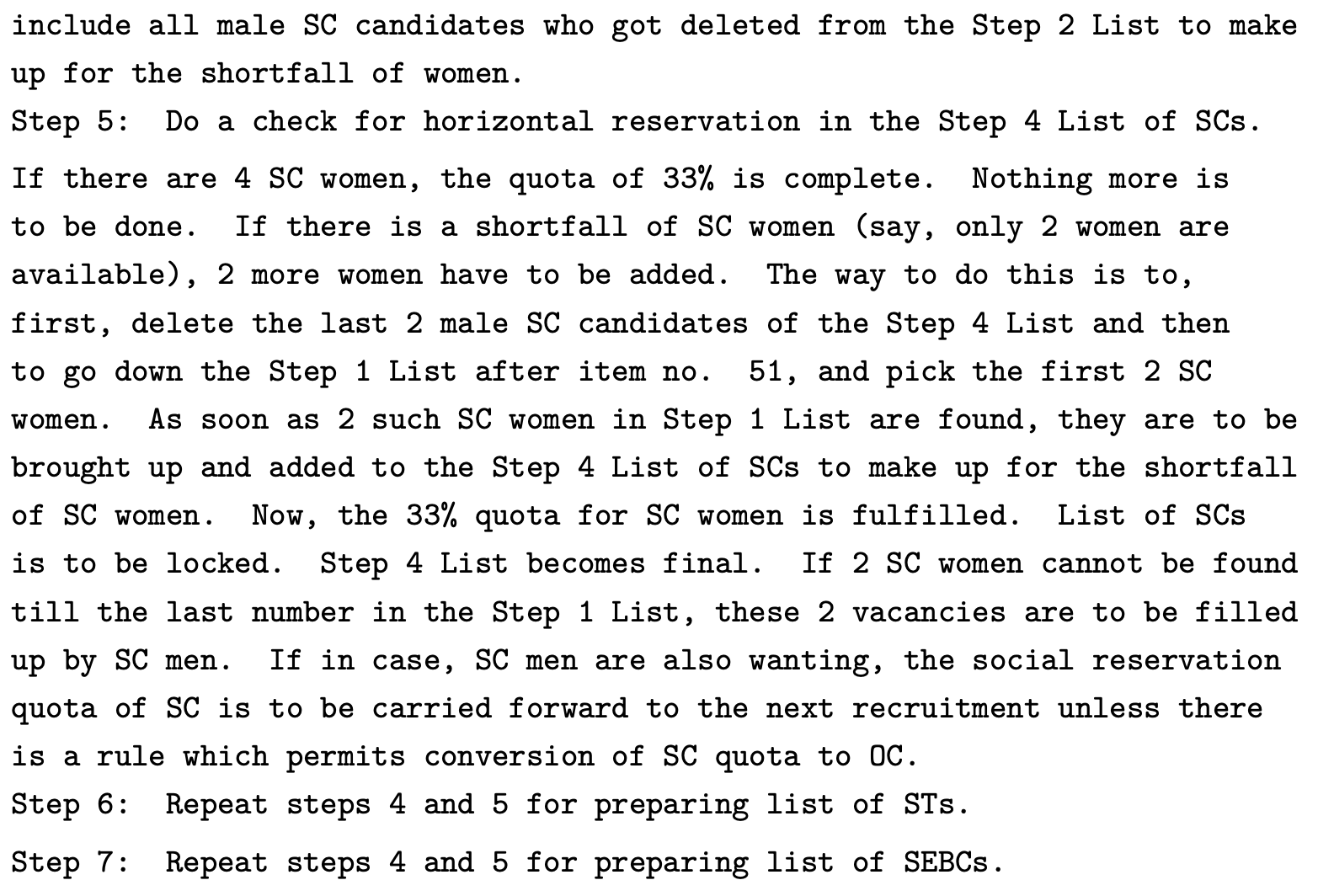 This is amazing! 

Can you imagine a US Court writing this opinion?
Our goal: make this more ‘lucid’ (understand this algorithm)
6
Affirmative Action for Government Positions in India
Reservations for Following Groups:
Scheduled Castes		(SC)
Scheduled Tribes		(ST) 
Other Backwards Classes (OBC)
People With Disabilities 	(D)
Women			(W)
Do these categories form a hierarchy?
NO!
New last year: 
“Economically weaker section” (EWS)
  We will ignore this today.
7
Affirmative Action for Government Positions in India
Reservations for Following Groups:
Scheduled Castes		(SC)
Scheduled Tribes		(ST) 
Other Backwards Classes (OBC)
People With Disabilities 	(D)
Women			(W)
Indra Sawhney (1992)
8
Two Types of Reservations
'Vertical’ Categories: SC, ST, OBC
These are disjoint categories (nobody belongs to 2 of them).
'Horizontal’ Categories: W, D
These overlap with each other, and with vertical categories.
9
More Detail on ‘Vertical Reservations’
Indra Sawhney (1992)
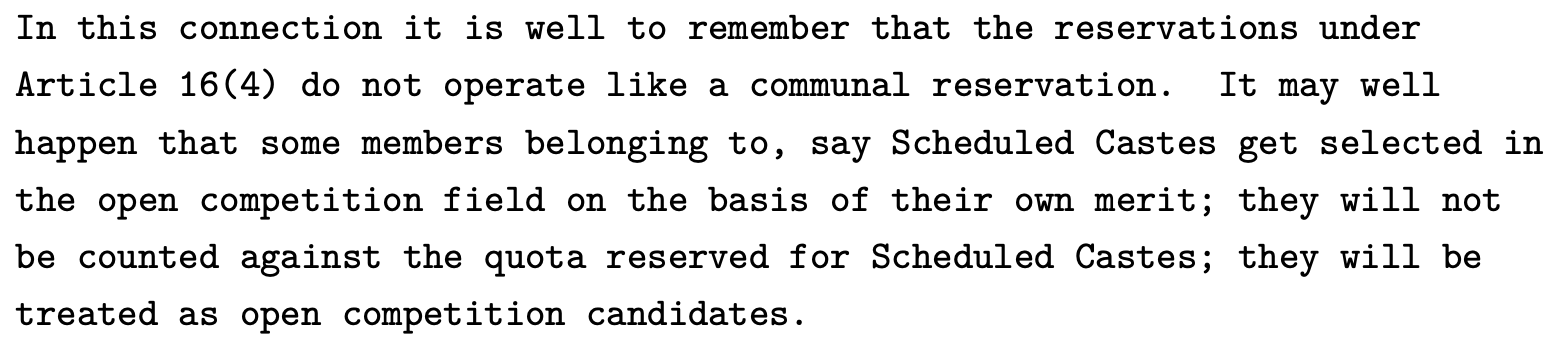 We rank candidates on the basis of civil service exams. 
Which algorithm more accurately implements the intention described above?
Exemptions First
Over and Above
10
Vertical Reservations Algorithm
Generalizing “Over and Above” to non-intersecting reserve categories:

Open-Reserved Algorithm:
Fill open positions.
Fill vertical reservations from remaining applicants.
11
Vertical Reservations Practice
5 open positions
3 spots reserved for OBC
1 spot reserved for SC
1 spot reserved for ST
Which applicants should be selected?
12
Difference Between Vertical and Horizontal
Rajesh Kumar Daria (2007):
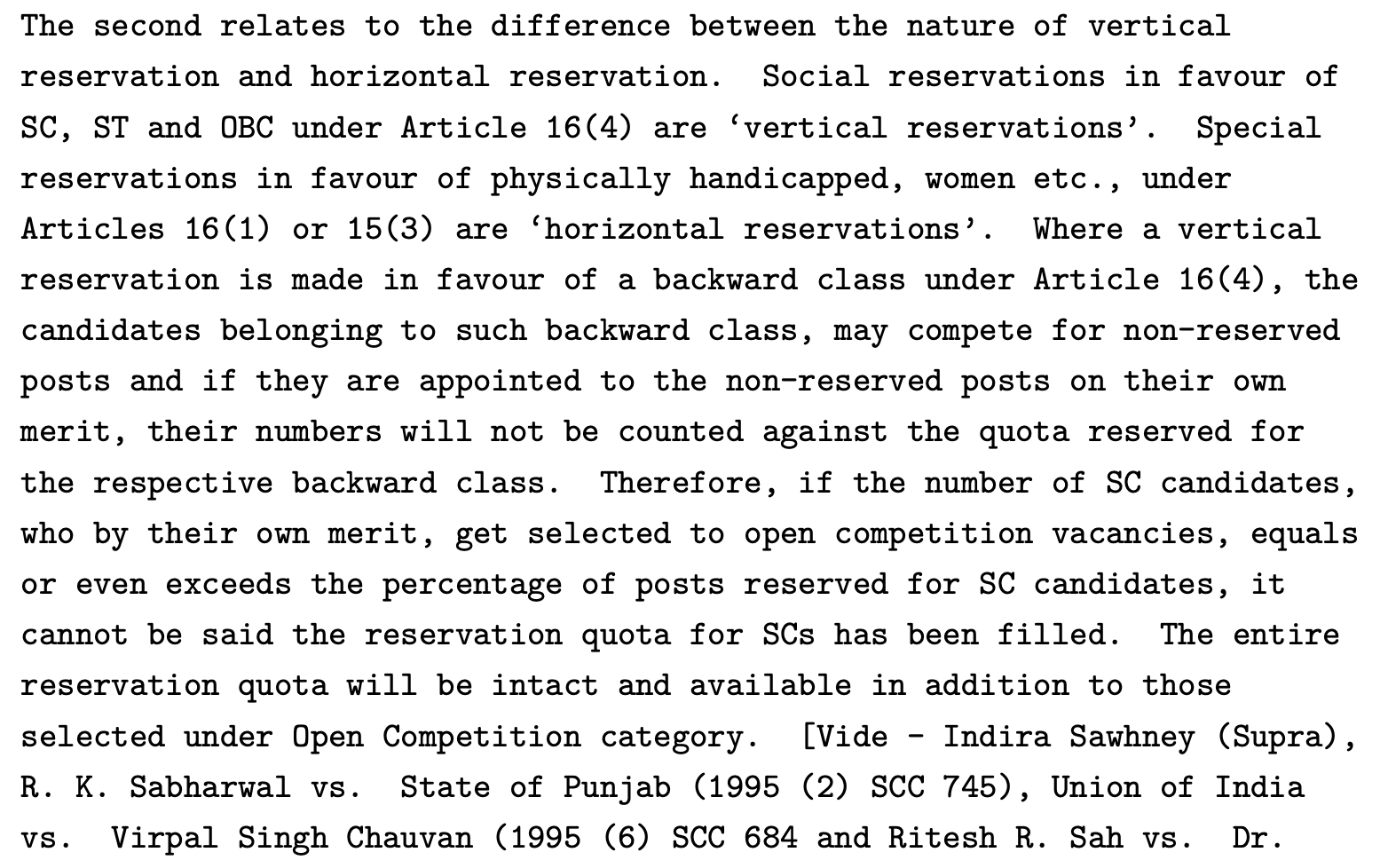 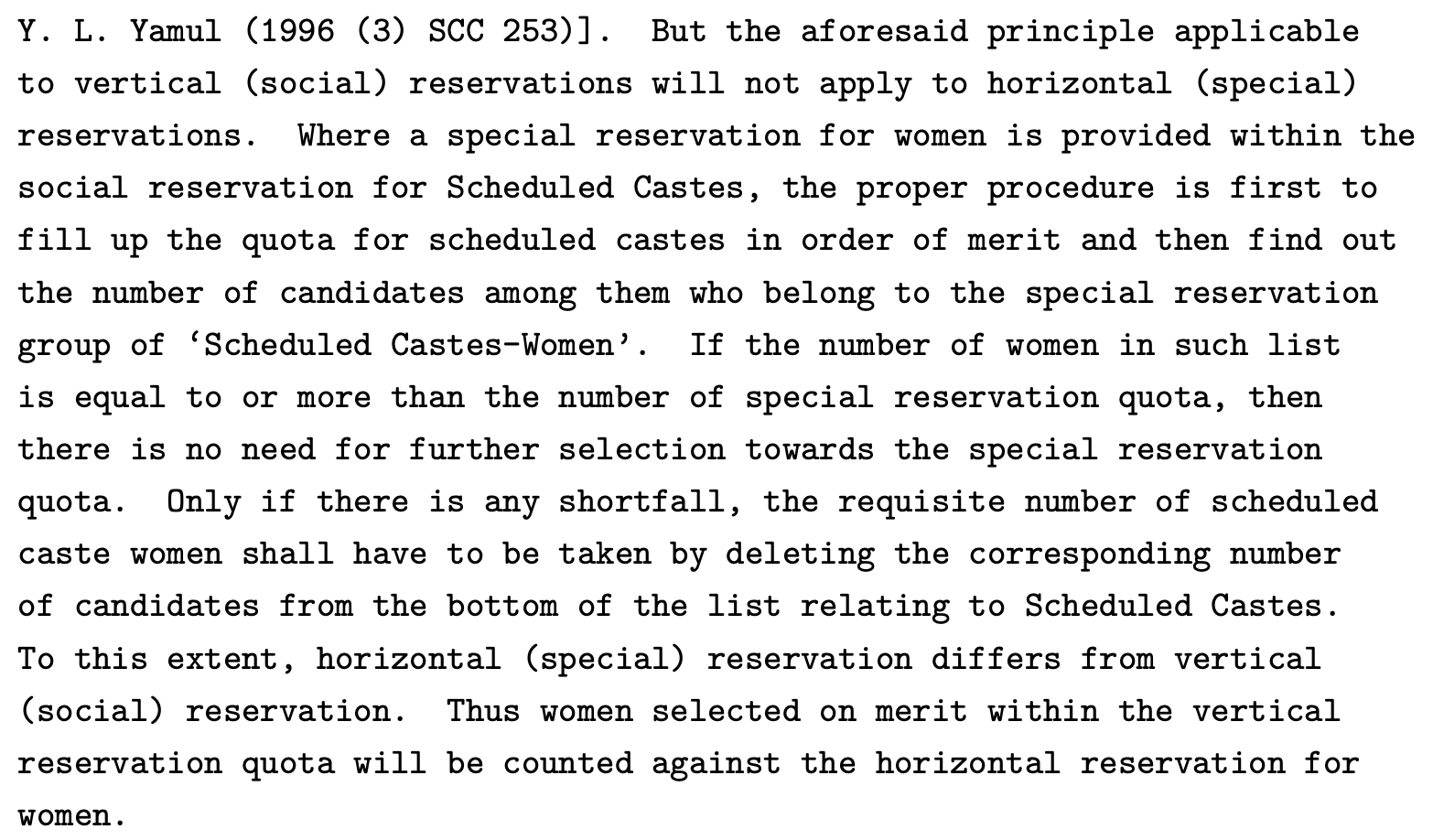 13
Difference Between Vertical and Horizontal
Vertical = Over and Above

Horizontal = Exemptions First
14
Interaction Between Horizontal and Vertical
Indra Sawhney (1992):
Anil Kumar Gupta (1995)
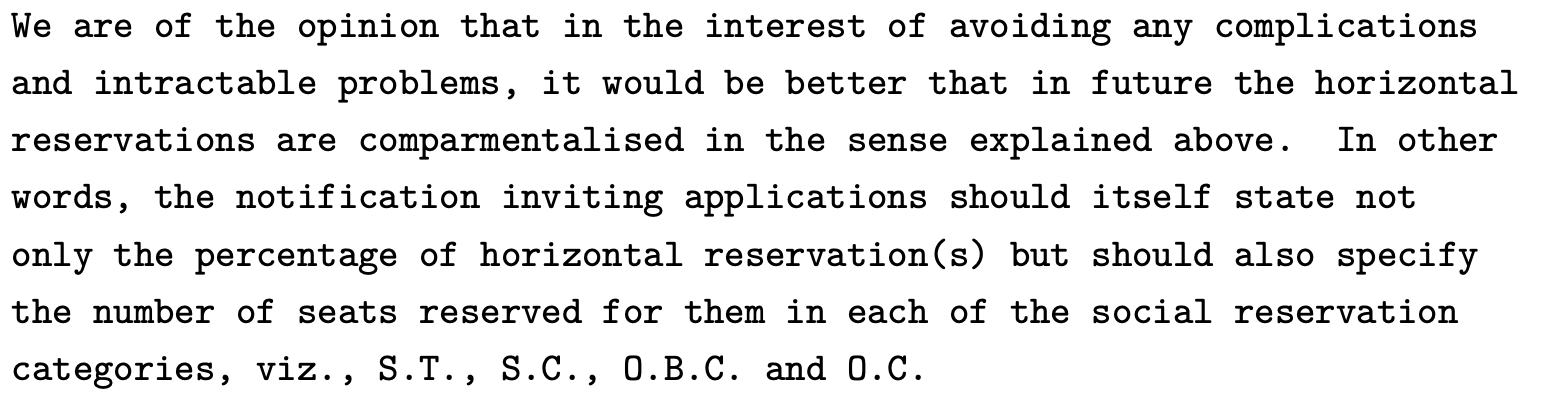 15
Interaction Between Horizontal and Vertical
Indra Sawhney (1992):
Anil Kumar Gupta (1995)
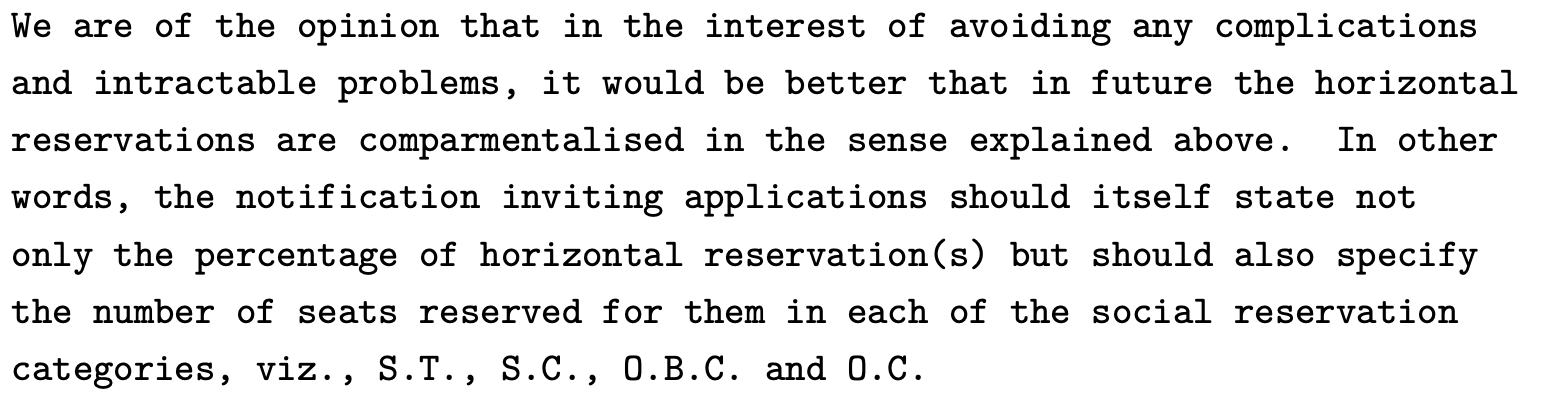 16
Rajesh Kumar Daria (2007):
17
Anil Kumar Gupta (1995)
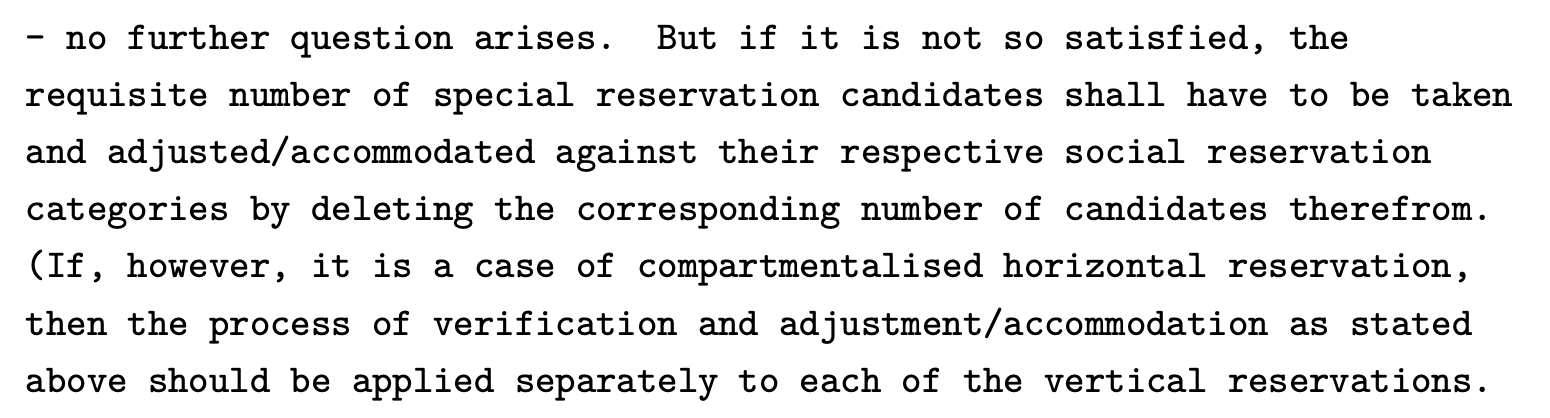 18
Adding Horizontal Reservations
Somewhat similar to Chilean approach: 
initially ignore gender constraint, fix if needed.
Procedure in Place Until Recently (SCI Algorithm):
Apply Open-Reserved algorithm (ignore horizontal reservations)
In each category of positions, enforce horizontal reservations:
In open category: replace bottom scoring non-women with top-scoring women who remain among those not in any vertical category.
In each vertical category: replace bottom scoring non-women with top-scoring women who remain among those in that vertical category.
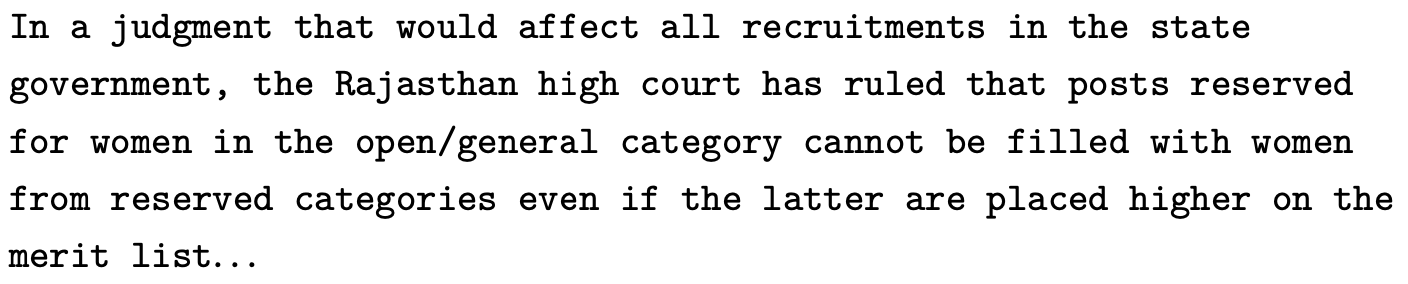 19
SC
OBC, W
SC
SC, W
 
W
OBC
OBC, W
SCI Algorithm (high-level summary)
Select as if there were no W reservations.
Make swaps to ensure that W reservations are met.
Initial Selection: 
Open seats: 1, 2
OBC seats: 4, 9
SC seats: 3, 5
How to correct?
Should 4 get “moved” to O-W?
Should 6 get SC-W seat or O-W seat?
Choices made by SCI algorithm:
Already allocated candidates don’t get moved.
In the second stage SC-W candidates can only be swapped into SC-W spots. Only W who are not SC, ST, OBC can be swapped into O-W spots.
20
Causing Problems in our Motivating Example
SC
SC, W
W
1 O-O position
1 O-W position
1 SC-O position
Who does SCI algorithm select?
A: 	Step 1: 1,2 take open seats, 3 takes SC seat
	Step 2: 2 swapped for 5. 

	Applicant 4 has justified envy!
21
The 2SM Algorithm with one horizontal category
Fill Open Positions Using Exemptions First Rule
First allocate open seats with horizontal reservation.
Then allocate open seats with no horizontal reservation.
Fill Vertical Positions Using  Exemptions First Rule
Then allocate vertical reservation seats with horizontal reservation.
Then allocate vertical reservation seats with no horizontal reservation.
22
Practice with this Algorithm
23
SC, W
 ST
 
 SC
 SC
 OBC
 OBC, W
 W
ST, W
SC, W
W
 
OBC, W
OBC
SC, W
SC
24
O-W
O-O
O-O

OBC-W
OBC-O
SC-W
SC-O
SC, W
 ST
 
 SC
 SC
 OBC
 OBC, W
 W
ST



OBC-O
ST, W
SC, W
W
 
OBC, W
OBC
SC, W
SC
25
Recap
Process reserved positions first.
“Horizontal Reservations” = “Exemptions First”

“Vertical Reservations” = “Over and Above”

Dealing with overlap between horizontal and vertical:
Process general positions first.
26
Recap: Vertical + Horizontal Reservations
Process reserved positions first.
“Horizontal Reservations” = “Minimum Guarantee”

“Vertical Reservations” = “Over and Above”

Dealing with overlap between horizontal and vertical:
Process general positions first.
27
The 2SM Algorithm with one horizontal category
First allocate open seats with horizontal reservation.
Then allocate open seats with no horizontal reservation.
Then allocate vertical reservation seats with horizontal reservation.
Then allocate vertical reservation seats with no horizontal reservation.
28
2SM Algorithm with multiple horizontal categories
First allocate open seats with horizontal reservation:
 Allocate simultaneously using smart reserves.
Then allocate open seats with no horizontal reservation.
Then allocate vertical reservation seats with horizontal reservation.
 Allocate simultaneously using smart reserves.
Then allocate vertical reservation seats with no horizontal reservation.
29
The 2SM Algorithm with multiple horizontal category
First allocate open seats with horizontal reservation.
Then allocate open seats with no horizontal reservation.
Then allocate vertical reservation seats with horizontal reservation.
Then allocate vertical reservation seats with no horizontal reservation.
30
Economically Weaker Sections
2019 Constitutional Amendment reserves 10% of seats for EWS.
This is a vertical reservation.

Members of SC, ST, OBC declared ineligible for EWS reserves.
If we apply 2SM algorithm, may not respect spirit of affirmative action!
31